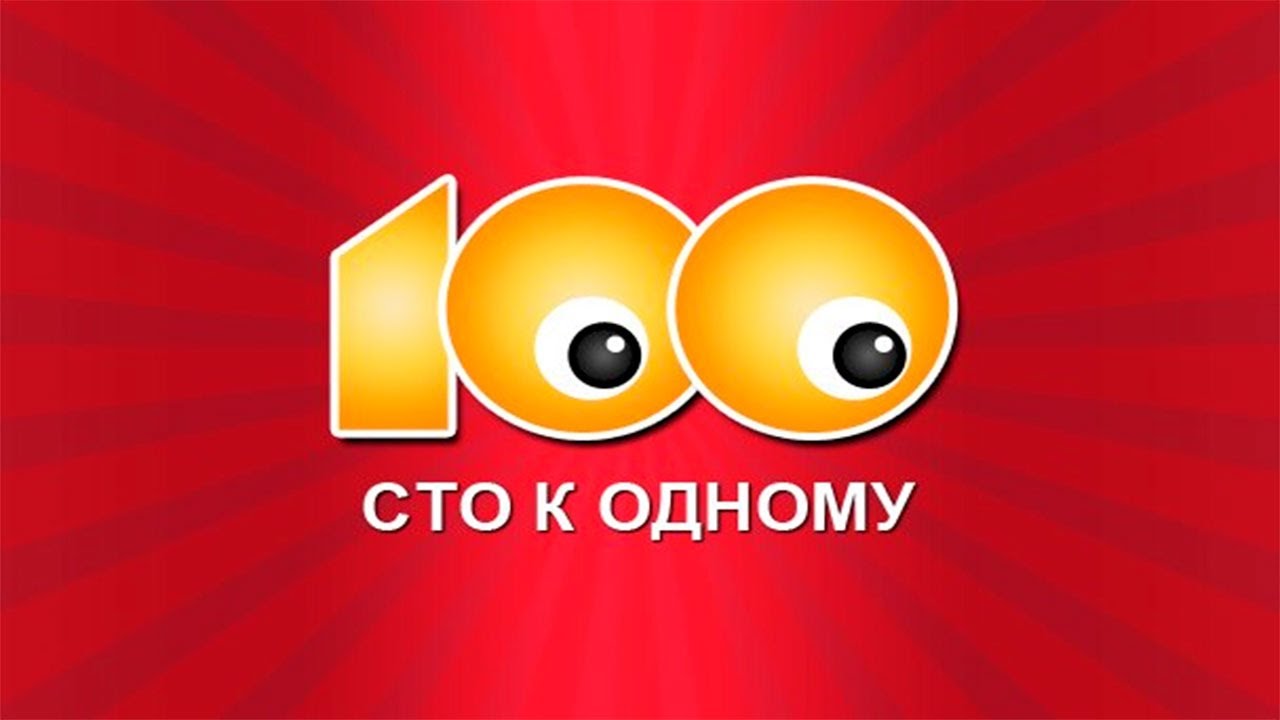 №№№№№№№№№№№№№№№№№№№№№№№№№№№№№№№№
№                              №
№        П Р О С Т А Я         №
№                              №
№           И Г Р А            №
№                              №
№№№№№№№№№№№№№№№№№№№№№№№№№№№№№№№№
Назовите пословицы или поговорки с числом семь
51
1
семь раз отмерь - один раз отрежь
1
1
22
2
семеро одного не ждут
8
3
семь пятниц на неделе
4
5
седьмая вода на киселе
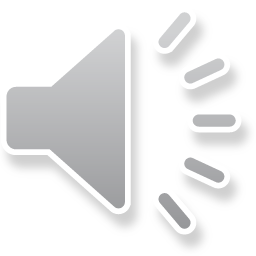 5
3
у семи нянек дитя без глазу
1
6
на седьмом небе от счастья
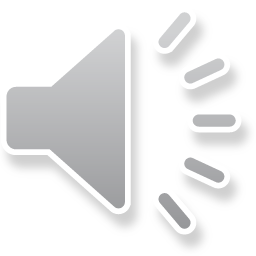 №№№№№№№№№№№№№№№№№№№№№№№№№№№№№№№№
№                              №
№         Д В О Й Н А Я        №
№                              №
№            И Г Р А           №
№                              №
№№№№№№№№№№№№№№№№№№№№№№№№№№№№№№№№
Представитель какой профессии постоянно смотрит на часы?
24
1
учитель
2
2
22
2
часовщик
7
3
врач
4
5
все смотрят на часы
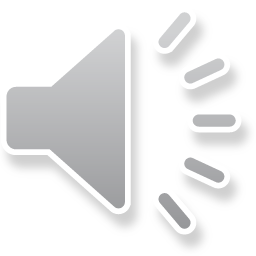 5
4
тренер
3
6
часовой
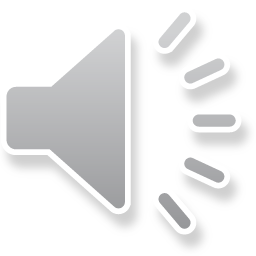 №№№№№№№№№№№№№№№№№№№№№№№№№№№№№№№№
№                              №
№        Т Р О Й Н А Я         №
№                              №
№           И Г Р А            №
№                              №
№№№№№№№№№№№№№№№№№№№№№№№№№№№№№№№№
Какой бывает тетрадь?
20
1
в клетку
3
3
15
2
в линейку
13
3
общая
4
8
толстая
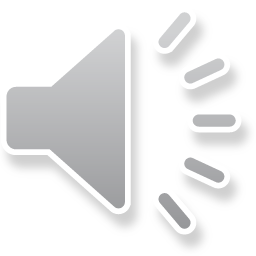 5
7
тонкая
5
6
зеленая
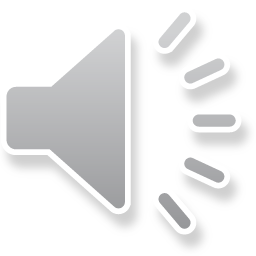 №№№№№№№№№№№№№№№№№№№№№№№№№№№№№№№№
№                              №
№          И  Г  Р  А          №
№                              №
№        Н А О Б О Р О Т       №
№                              №
№№№№№№№№№№№№№№№№№№№№№№№№№№№№№№№№
Какое химическое вещество используется в повседневной жизни?
15
1
вода
?
?
30
2
воздух/кислород
60
3
сода
4
120
соль
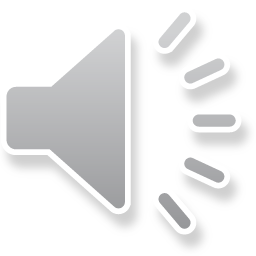 5
180
мыло
240
6
спирт
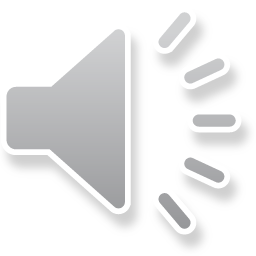 №№№№№№№№№№№№№№№№№№№№№№№№№№№№№№№№
№                              №
№                              №
№    Б О Л Ь Ш А Я  И Г Р А    №
№                              №
№                              №
№№№№№№№№№№№№№№№№№№№№№№№№№№№№№№№№
№№№№№№№№№№№
№№
№№
№№№№№№№№№№№
№№№№№№№№№№№
№№
№№
№№№№№№№№№№№
№№№№№№№№№№№
№№
№№№№№№№№№№№
№№
№№№№№№№№№№№
№№
№№
№№№№№№№№№№№
№№№№№№№№№№№
№№
№№
№№№№№№№№№№№
СУММА -  0
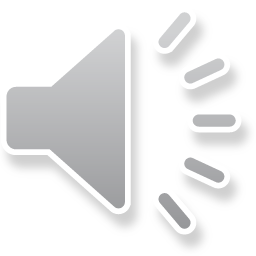 №№№№№№№№№№№
№№
№№
№№№№№№№№№№№
№№№№№№№№№№№
№№
№№
№№№№№№№№№№№
№№№№№№№№№№№
№№
№№№№№№№№№№№
№№
№№№№№№№№№№№
№№
№№
№№№№№№№№№№№
№№№№№№№№№№№
№№
№№
№№№№№№№№№№№
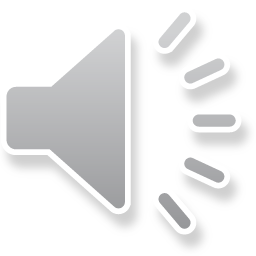 СУММА -  0